SÍNDROME DO TÚNEL DO CARPO
SÉRGIO QUEIROZ
HOSPITAL ORTHOMEDCENTER
Síndromes compressivas baixas
• N. Mediano: S. túnel do carpo, S. pronador, 
                            S. interósseo anterior


• N. Ulnar: S. túnel cubital, S. túnel de Guyon


• N. Radial: S. túnel radial, S. interósseo posterior
N. Mediano
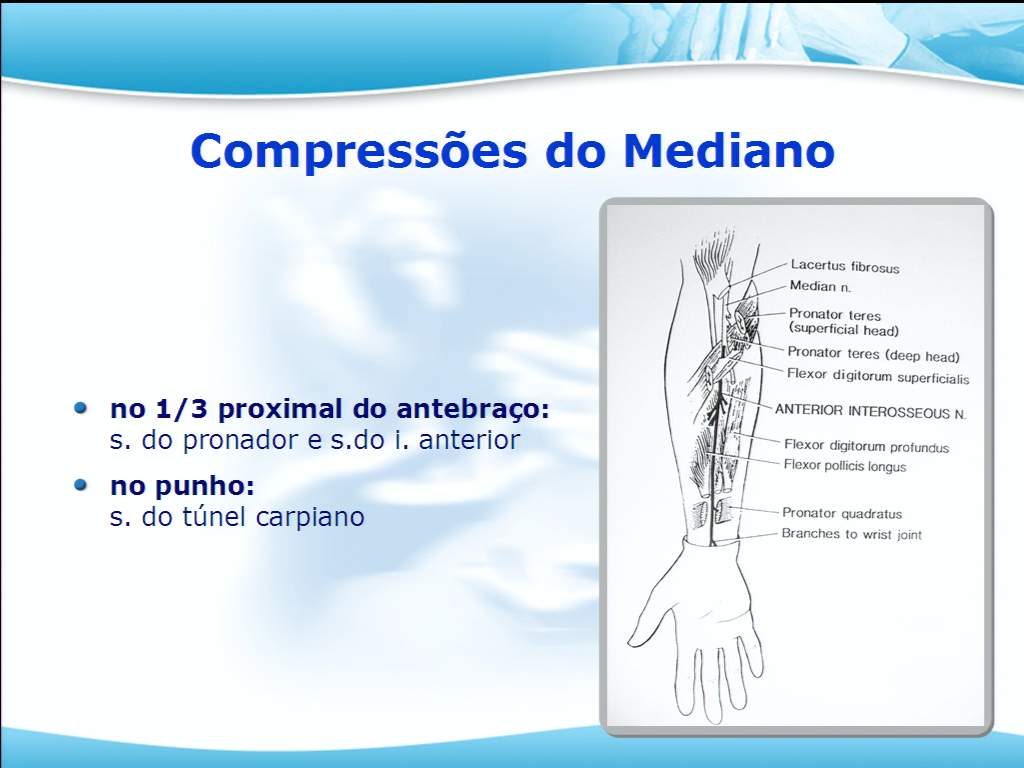 1/3 proximal ante-braço
    S. pronador,
    S. interósseo anterior

 Punho
    S. túnel carpo
S. Túnel do carpo
Descrita por James Paget (1865) e Phalen (1940)
 
 S. compressiva + conhecida e freqüente
S. Túnel do carpo
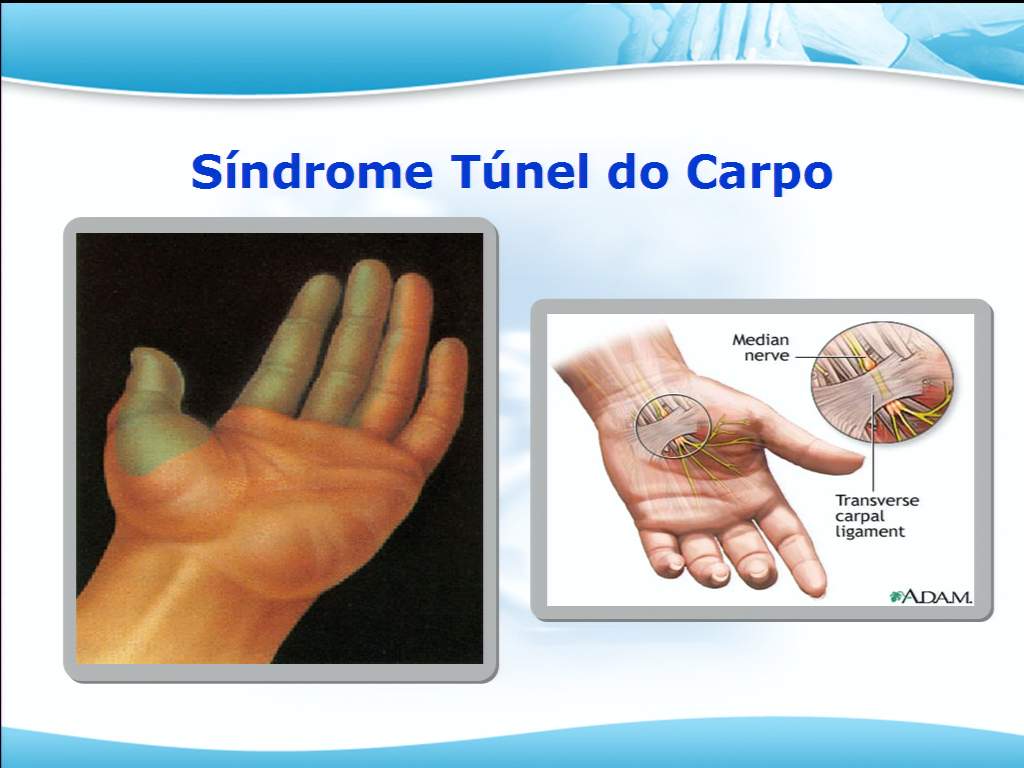 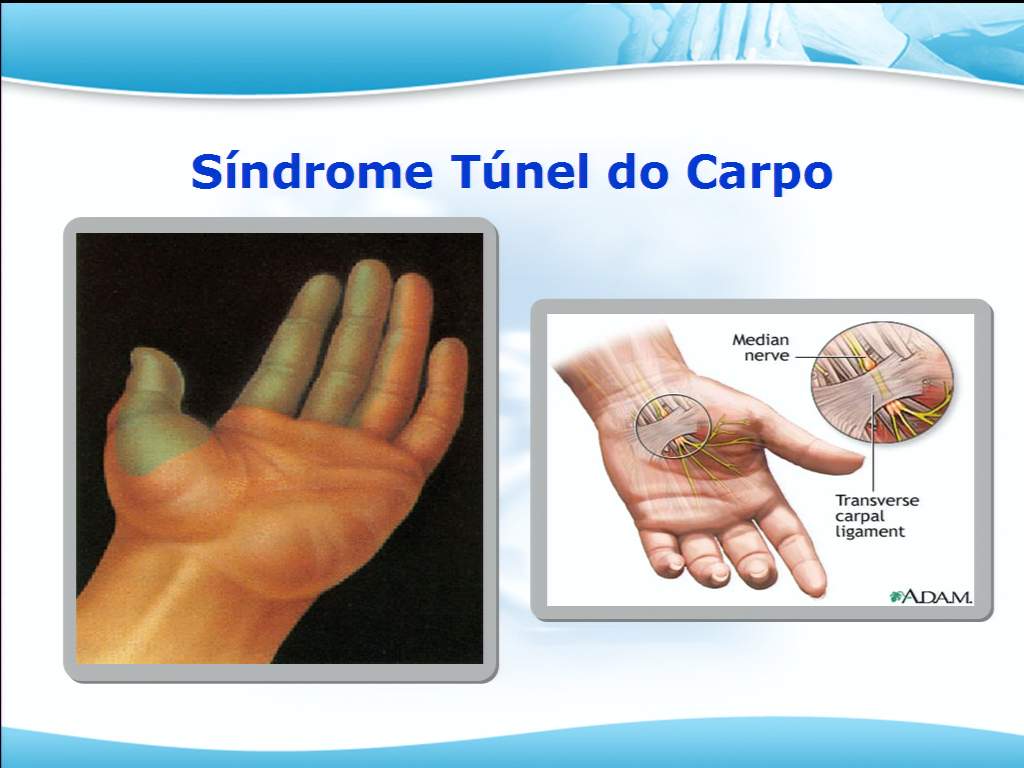 S. Túnel do carpo
Conteúdo do túnel carpiano
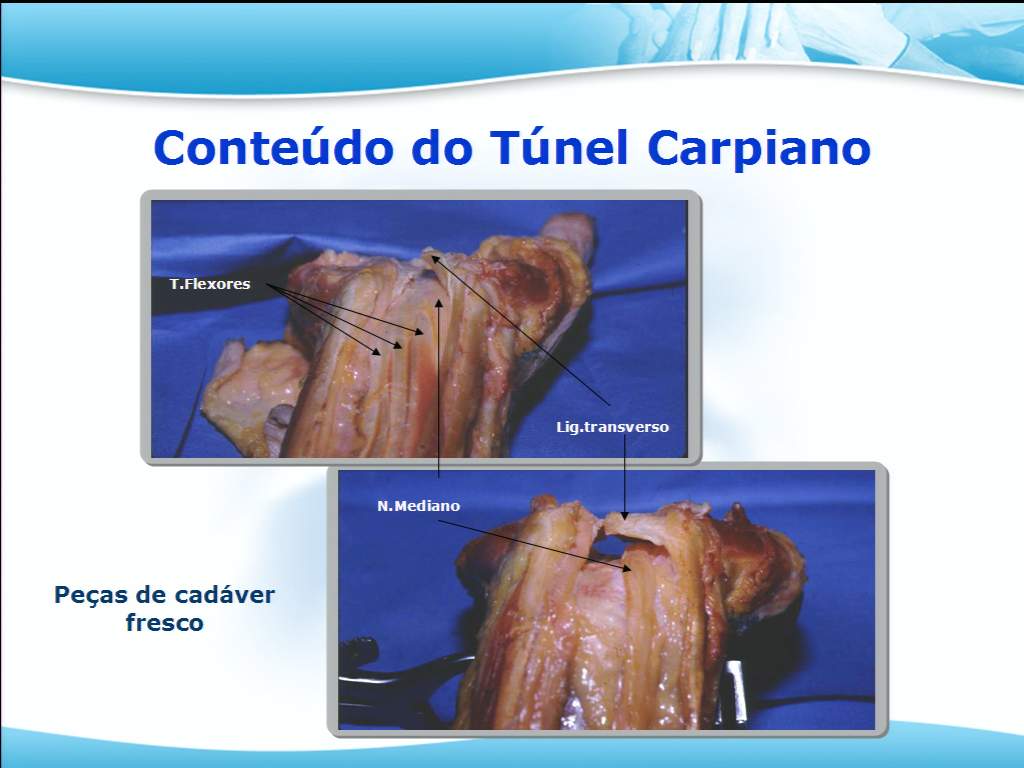 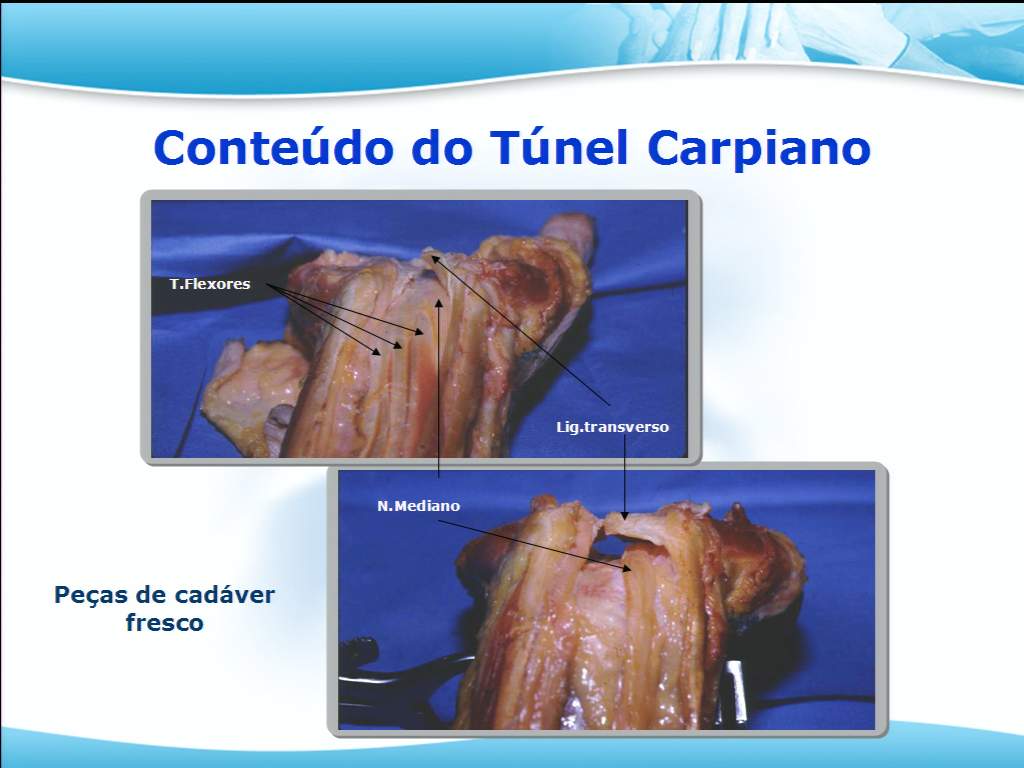 S. Túnel do carpo
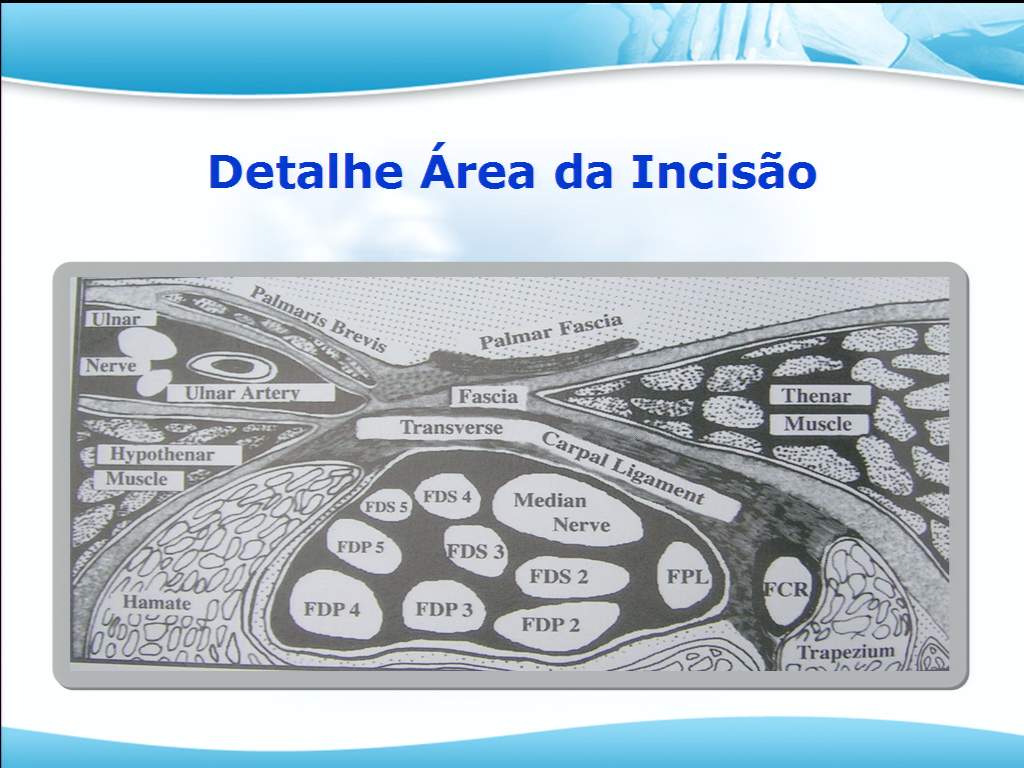 S. Túnel do carpo
Incidência:

70% mulheres
40 / 60 anos idade
51% mão dominante / 34% bilateral / 15% mão não dominante
10% ♀ adultas e < 1 % ♂
Guideline Diagnosis and treatment of carpal tunnel syndrome
de Krom MC, van Criinenborg JJ, Blaaunw G, Sccholten RJ, Spaans F
Academisch Ziekenhuis Maastricht, Maastricht.
NTG 2008 Jan 12;152(2):76-81.
S. Túnel do carpo
Quadro clínico: Devido aumento do volume e pressão interna no túnel carpiano.

Dor e parestesia território mediano
Dedo médio 1° envolvido
Ocasionalmente: irradia p/ braço, ombro, região peitoral
S. Túnel do carpo
Etiologia:
Inflamatória: A.R., gota        Sinovite        Pressão
Anomalias congênitas: m. anômalos, persistência
                                       art. Mediana
Renal, etc
Tumorais: lipomas, cistos, neurofibromas
S. Túnel do carpo
Etiologia:
Traumática: Fraturas e luxações (hematomas, deformidade angular, imobilizações inadequadas, consolidação viciosa)
Posturais, esforços repetitivos
Infecciosa: abscesso
Idiopática
AFP 2009 Sep;38(9):684-6.
Carpal tunnel syndrome can it be a work related condition?
Conolly WB, McKessar JH
Wales, Sydney Hospital, New South Wales.
“Carpal tunnel syndrome is mostly constitutional and due to intrinsic factors
 such as genetics, body weight, and endocrine and rheumatoid disease.
 Extrinsic and work related factors such as forces applied to the wrist, 
and working in cold temperatures and with vibrating equipment.”
S. Túnel do carpo
Diagnóstico:

 Inspeção: Pode haver atrofia eminência tenar
 Teste sensibilidade 
Testes irritativos n. mediano: Tinel,Phalen, Durkan
Atrofia Eminência Tenar
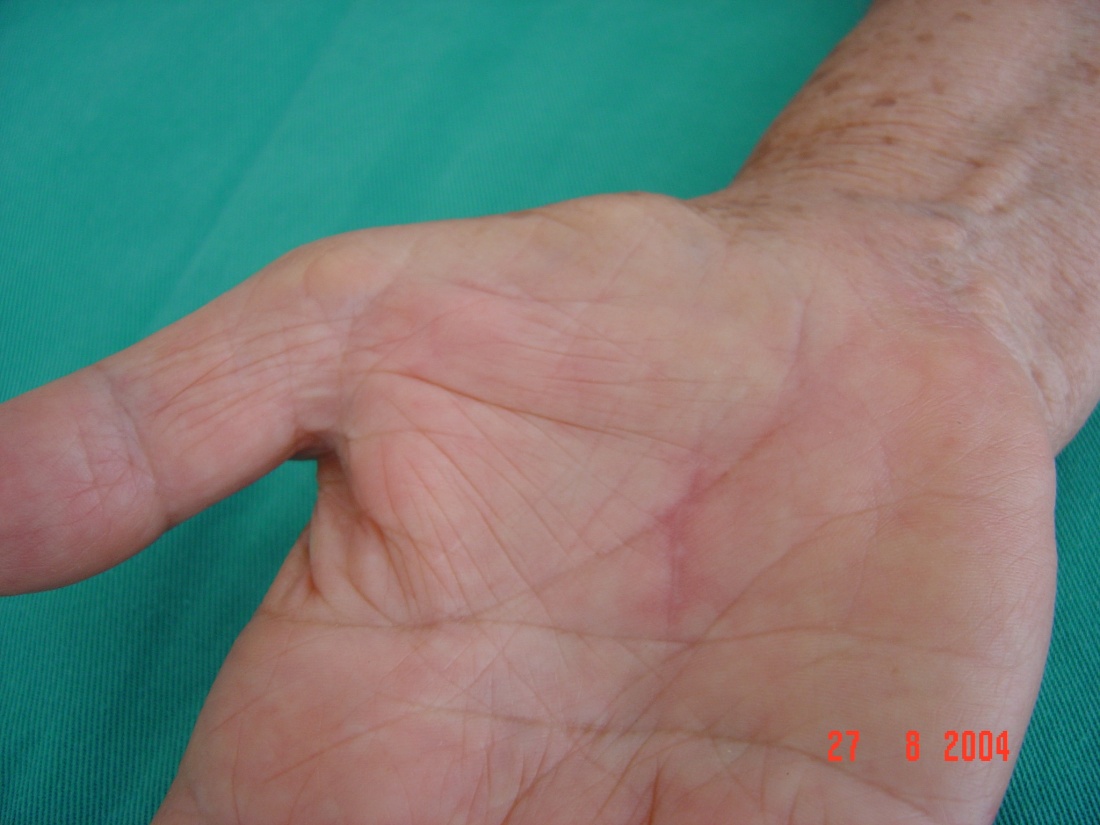 S. Túnel do carpo
Tinel
Phalen
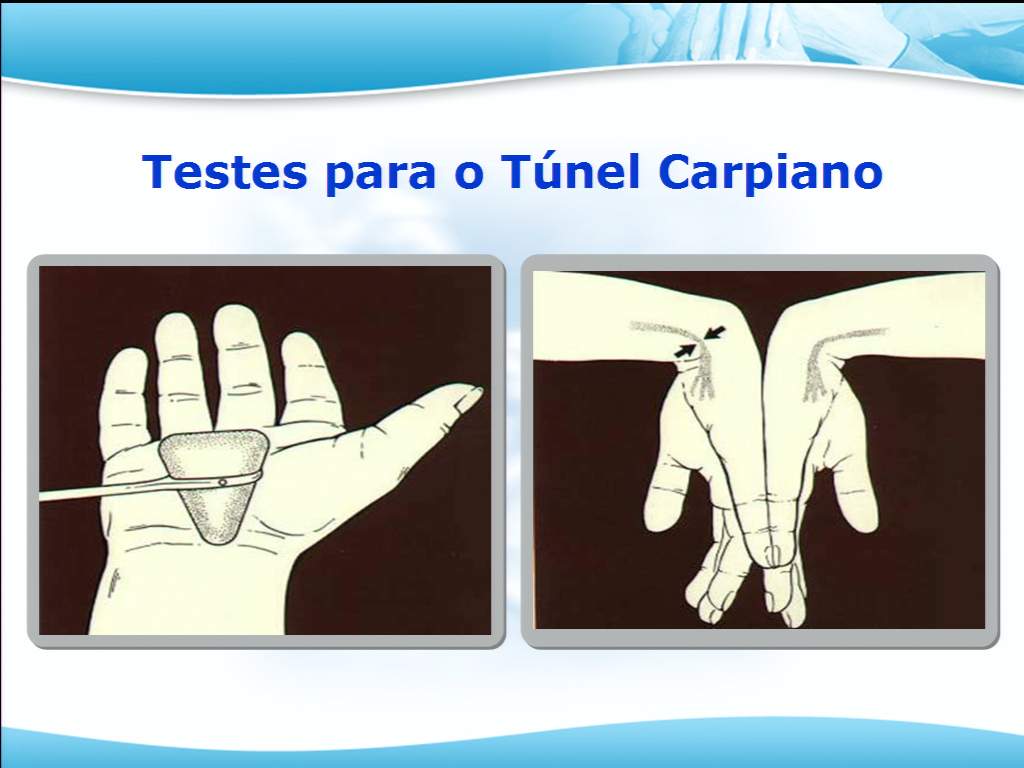 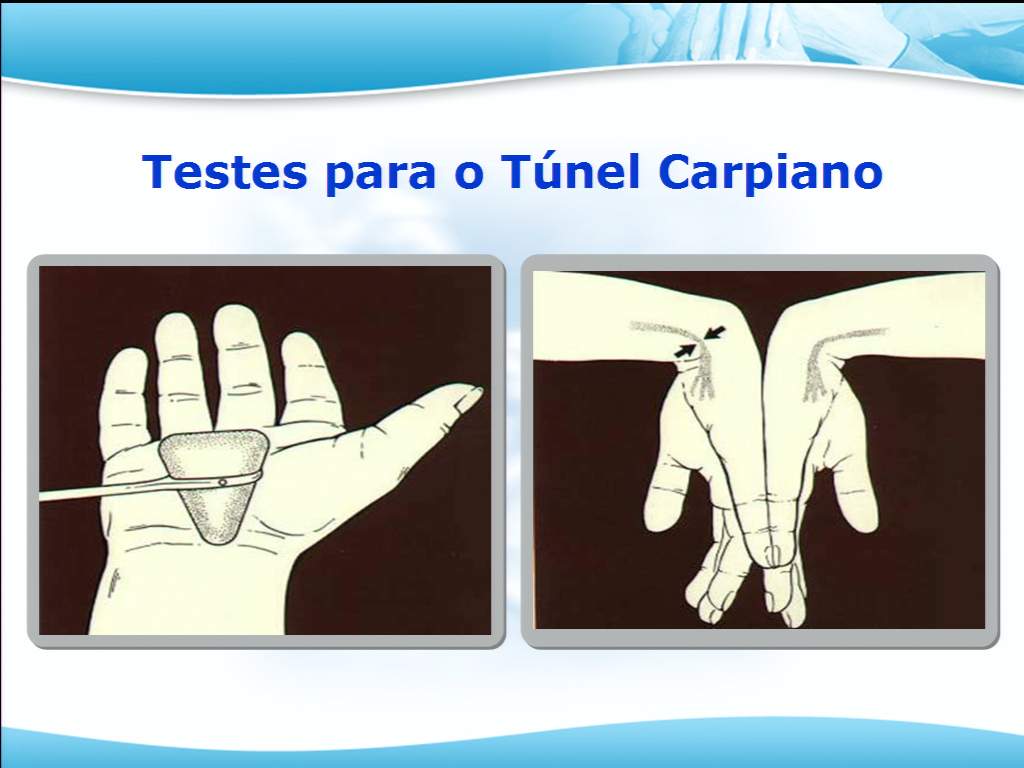 S. Túnel do carpo
Exames complementares:

ENMG
Radiografia: “tunell view”(trauma)
Exames laboratoriais: VHS, glicemia, ác. Úrico,
                                      T3 / T4
S. Túnel do carpo
Tratamento:

Conservador: STC leve (30% cura ??) 
    (Gestantes, patologias sistêmicas)

Cirúrgico:   Convencional
                    “Mini-open” (Paine)
                     Artroscópico
S. Túnel do carpo
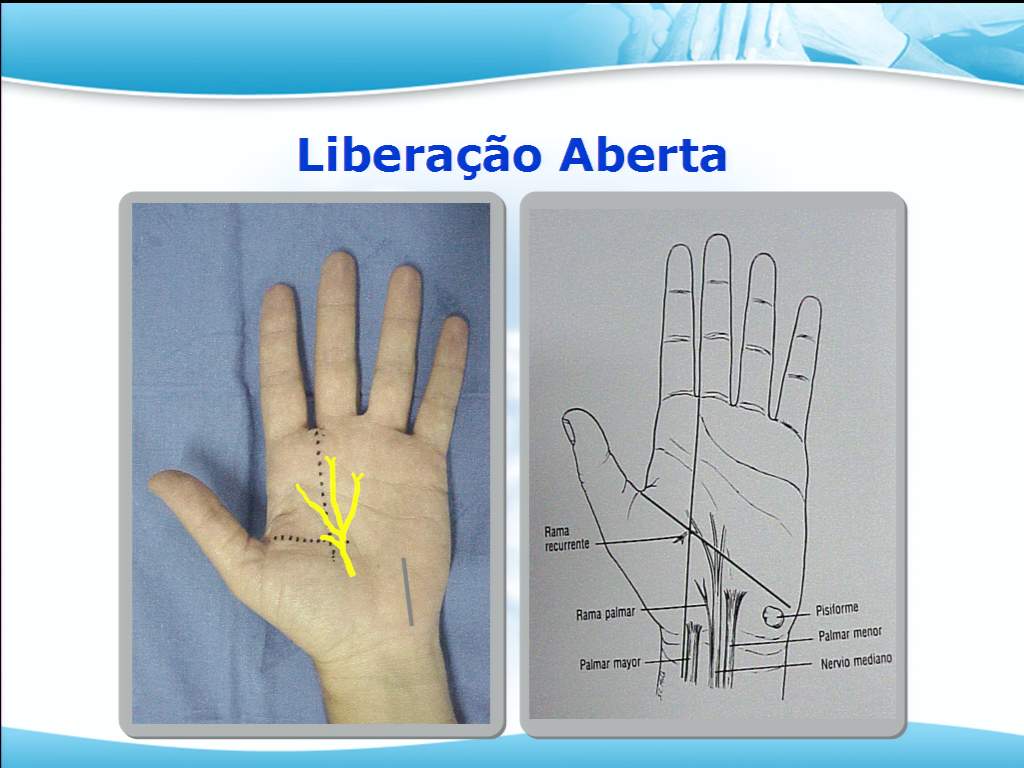 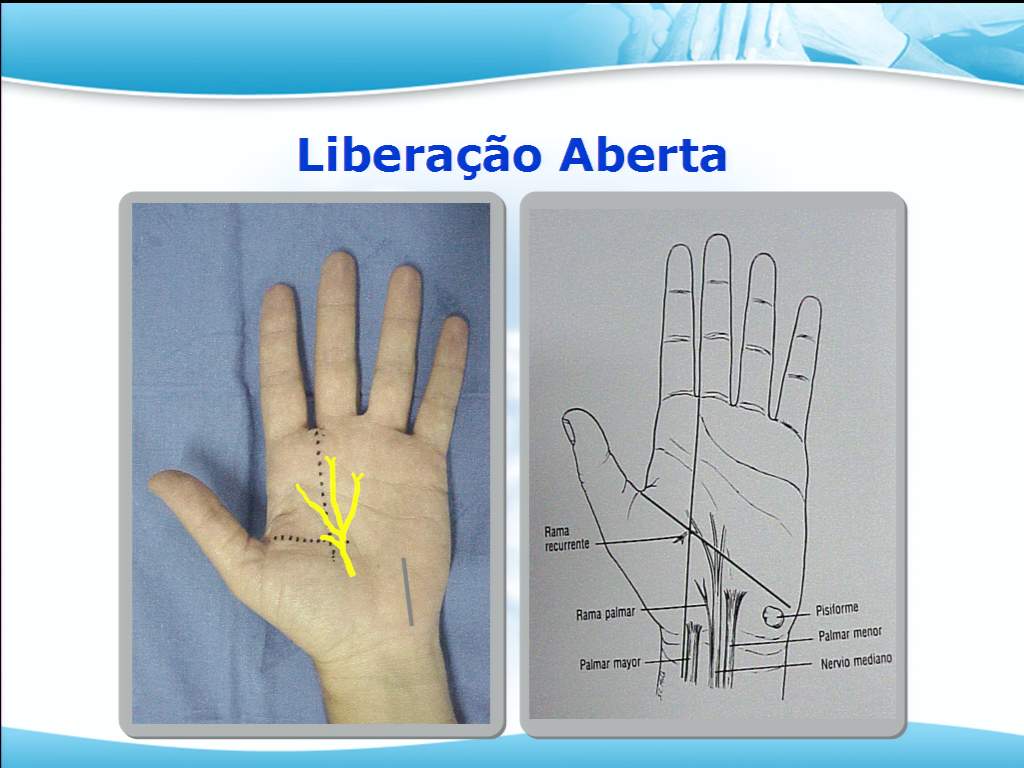 S. Túnel do carpo
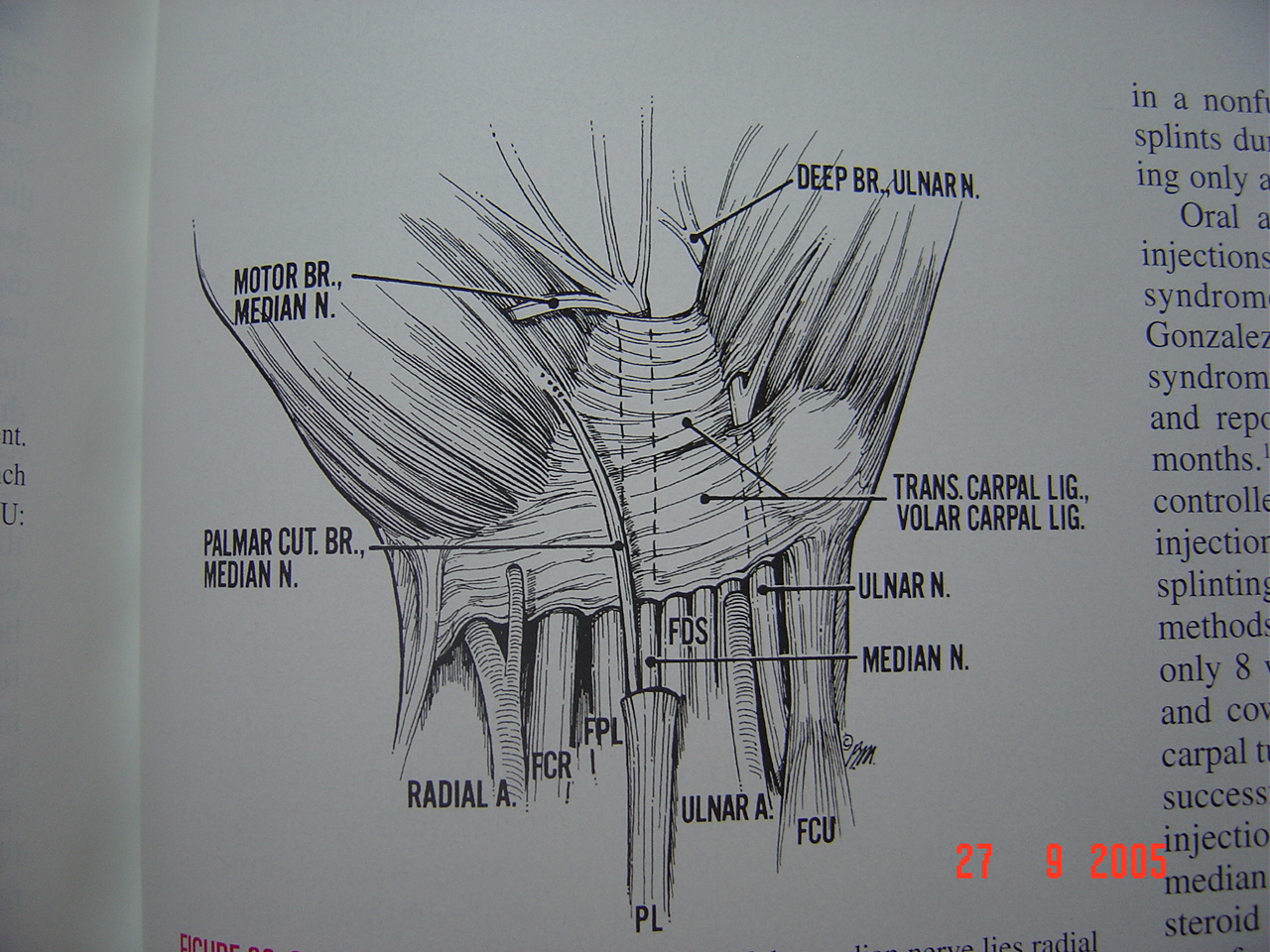 S. Túnel do carpo
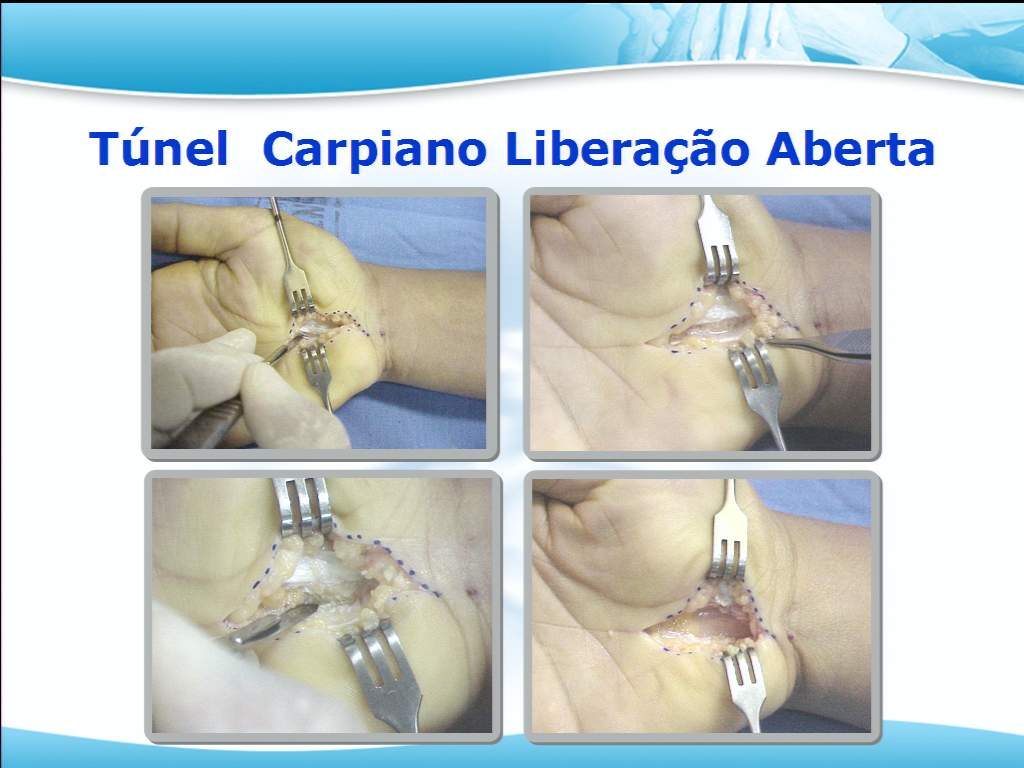 Convencional
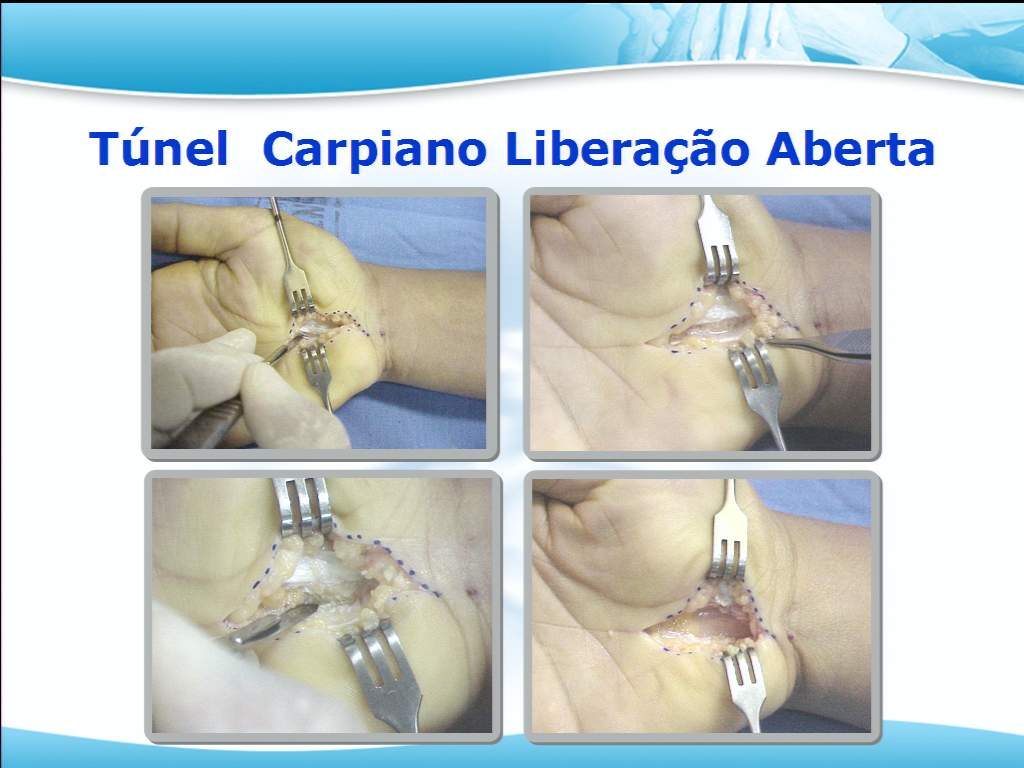 RECIDIVA!!! RETALHO ADIPOSO EMINÊNCIA HIPOTENAR
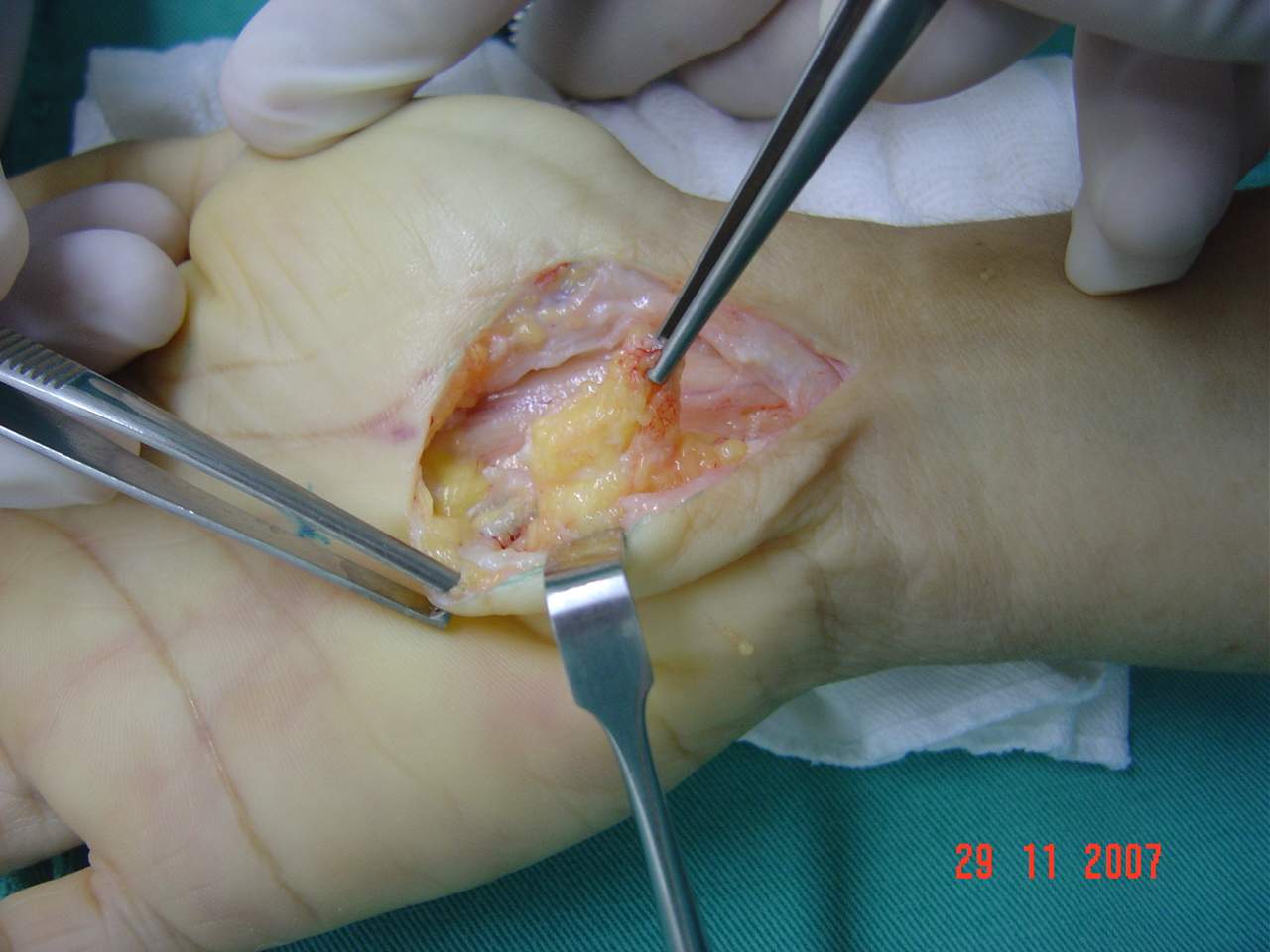 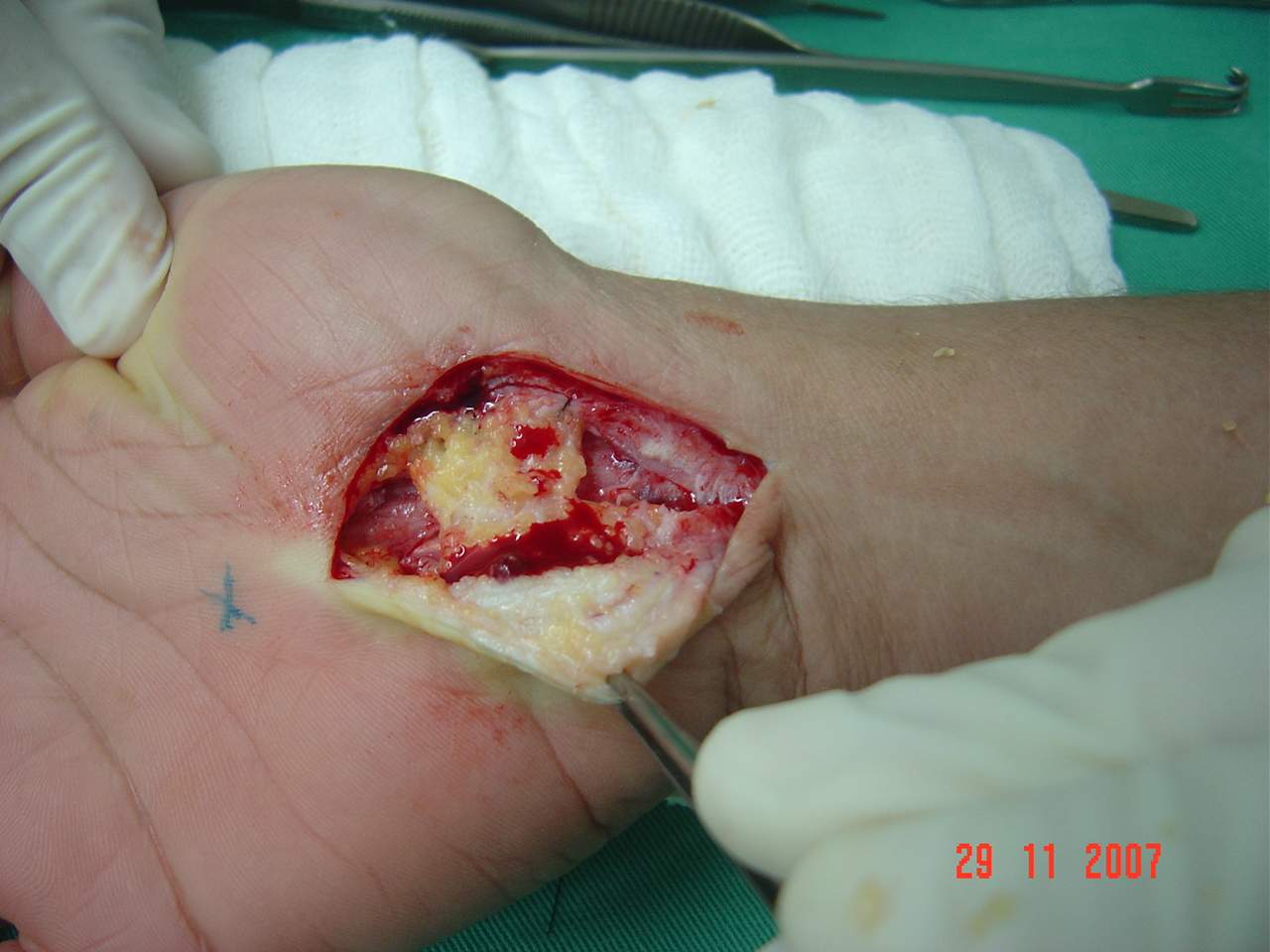 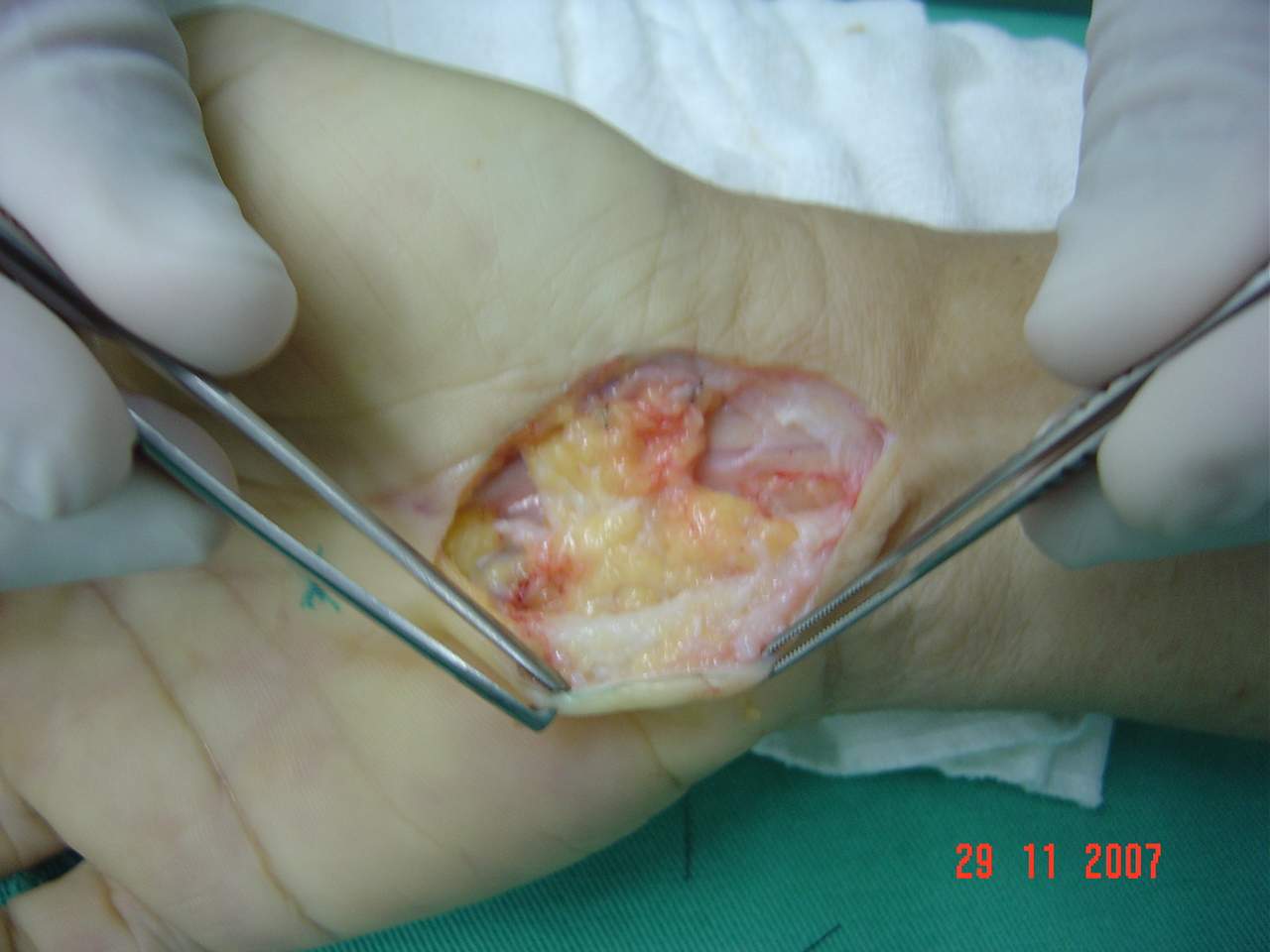 RECIDIVA!!! RETALHO ADIPOSO EMINÊNCIA HIPOTENAR
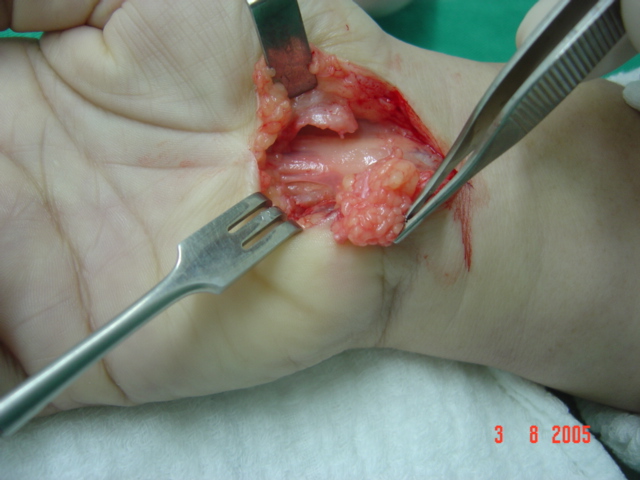 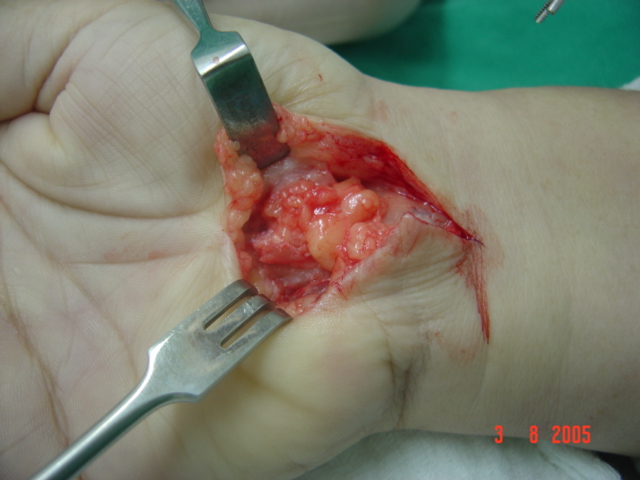 Paine K.W.E.: An instrument for dividing flexor retinaculum. Lancet 1: 654, 1955.
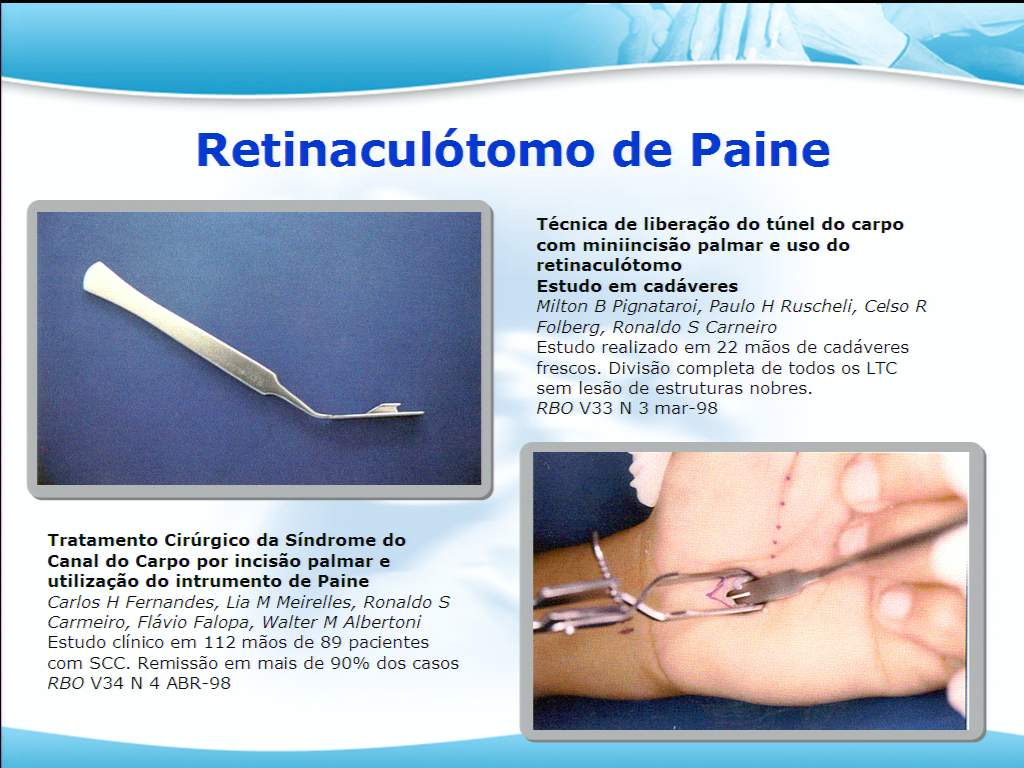 Paine
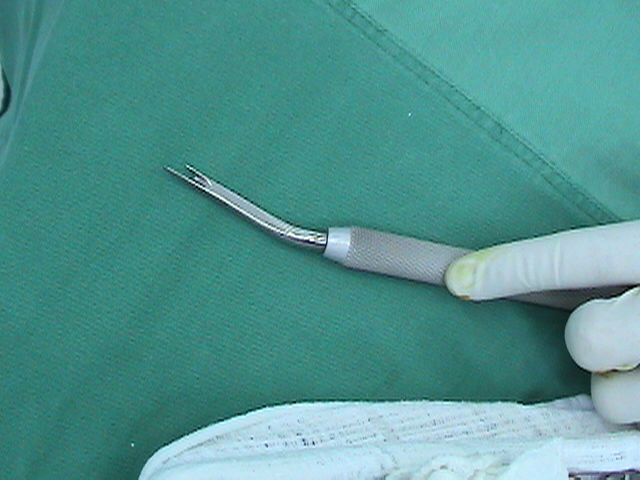 S. Túnel do carpo
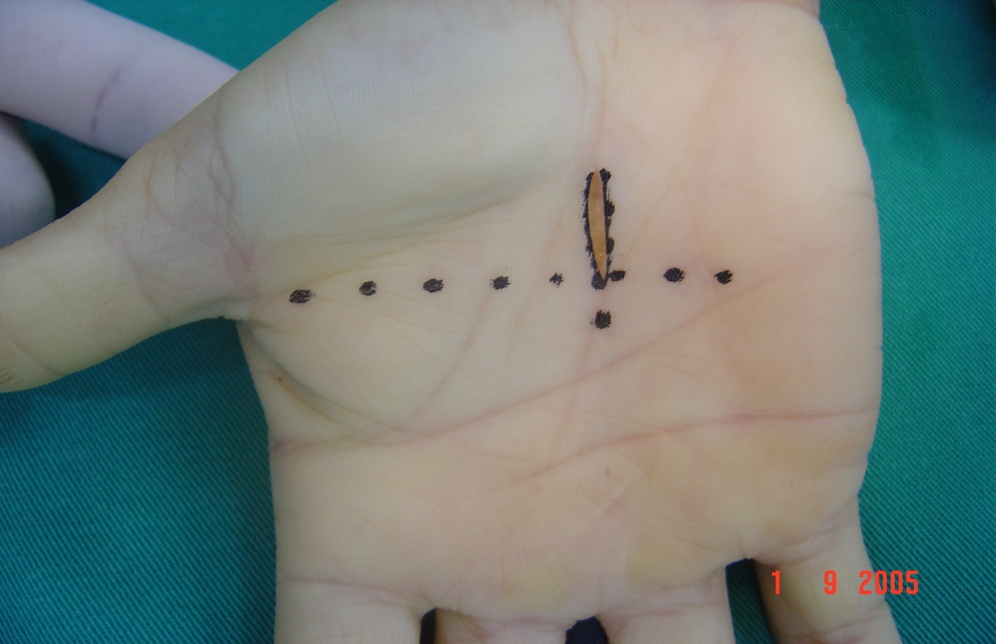 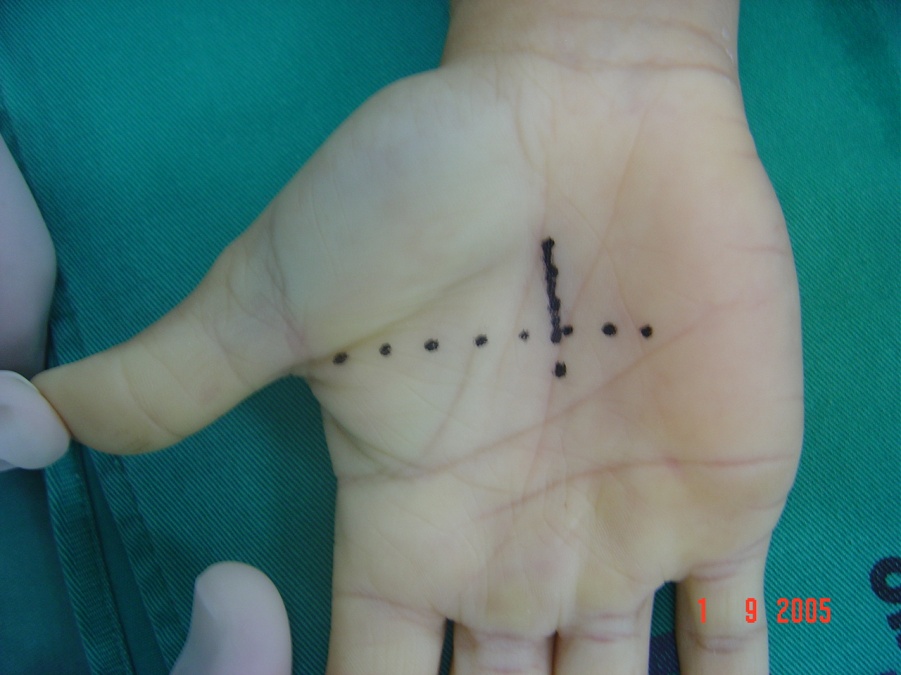 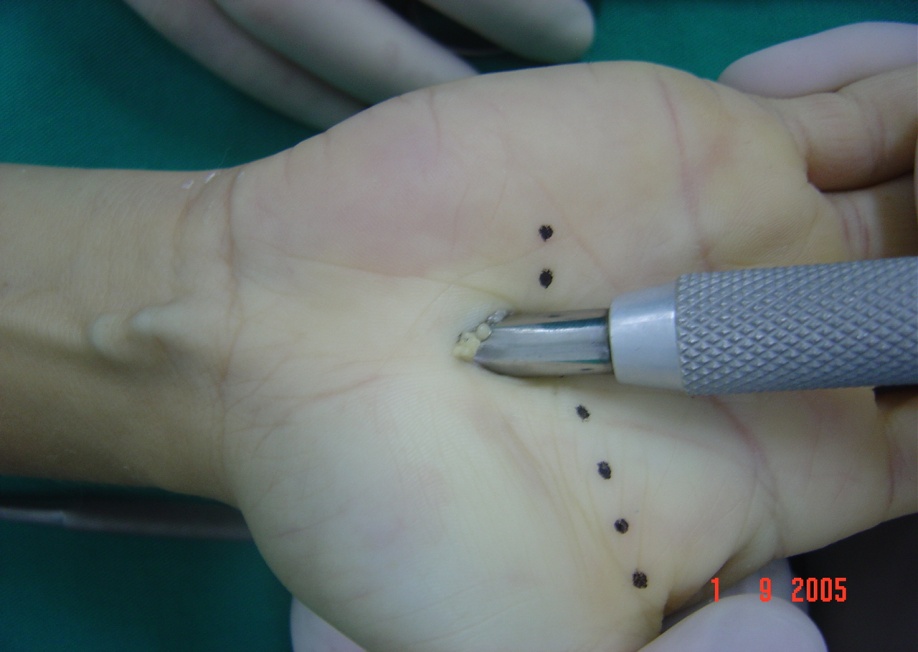 Carpal tunnel release: a prospective, randomized assessment of open
and endoscopic methods. 
Brown R.A., Gelberman R.H., Seiler J.G. II, et al
J Bone Joint Surg [Am] 75: 1265-1275, 1993.
IMOBILIZAÇÃO: 1 SEMANA

 EVITAR: • ARCO DE CORDA DOS TENDÕES FLEXORES;
                    • DEISCÊNCIA DE SUTURA,
                    • ADERÊNCIA DO MEDIANO NA CICATRIZ.
CONTRA-INDICAÇÕES PAINE
Artrite Reumatóide;
Cistos;
Recidiva;
Trauma.
“Release of carpal tunnel syndrome with the  retinaculotome”
  Carneiro R.S., James K.W
  6th Congress of the International Federation of Societies for Surgery of the Hand,
 3, Helsink, 1995. Proceedings. Bologna, Monduzzi Editore, p.p. 915-919, 1995.
Carpal tunnel release: a prospective, randomized assessment of open and
 endoscopic methods. 
Brown R.A., Gelberman R.H., Seiler J.G. II, et al
J Bone Joint Surg [Am] 75: 1265-1275, 1993.
TEMPO RETORNO AO TRABALHO: VIA CLÁSSICA 2 X >

PAINE:  52,2 % 1 SEMANA E 72,5% EM 3 SEMANAS

 MOTIVAÇÃO DO PACIENTE
S. Túnel do carpo
Artroscopia
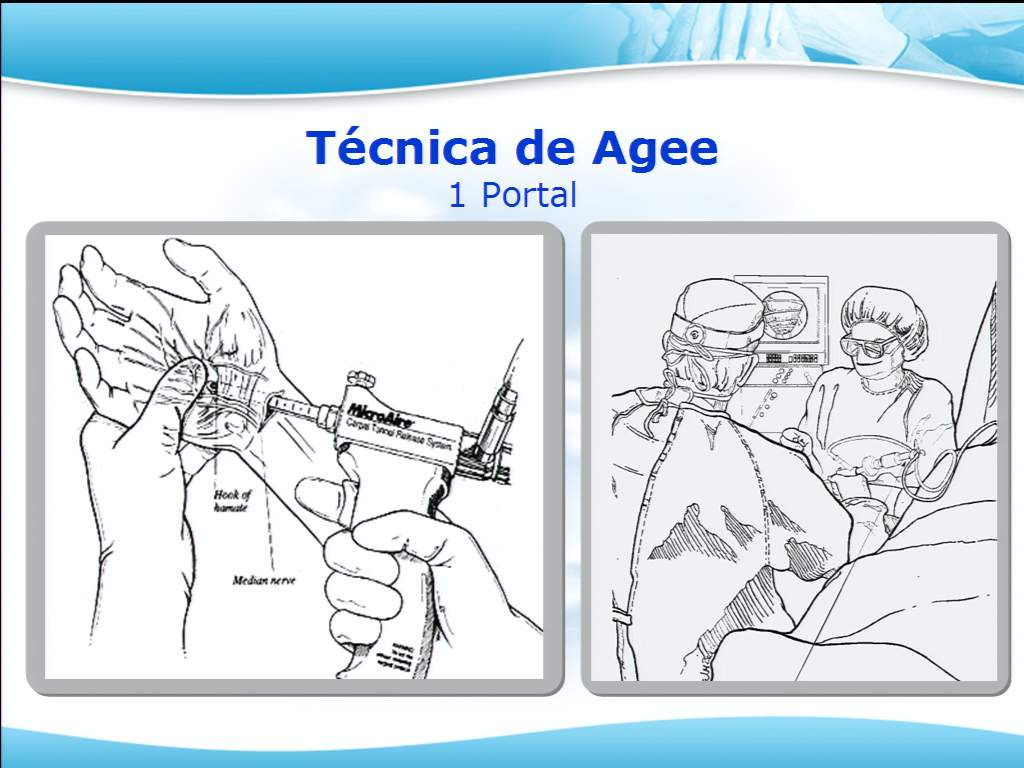 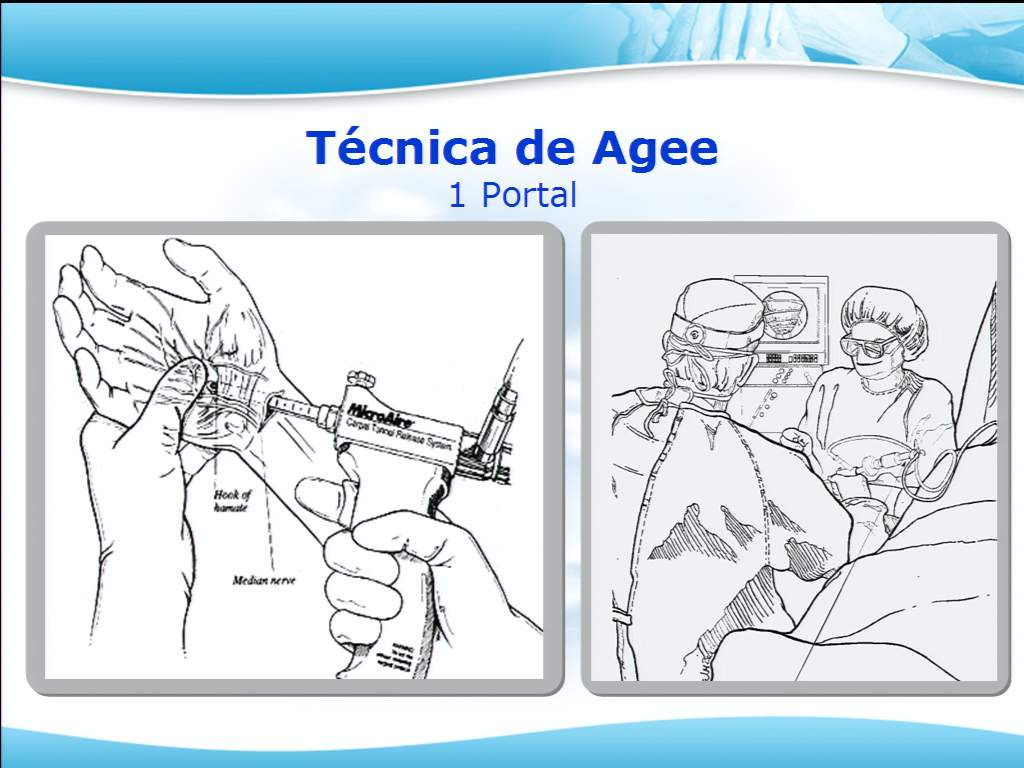 Social and economic costs of carpal tunnel surgery. 
Palmer O.H., Hanrahan L.P.
Instr Course Lect 44: 167-172, 1995.
EUA: 400 A 500 MIL CASOS /ANO
> $ 2 BILHÕES
DIFERENÇA ENTRE 2 MÉTODOS:  $ 497
INSTRUMENTAL PAINE: $ 250 (100 CIRURGIAS)